Business Management Approaches
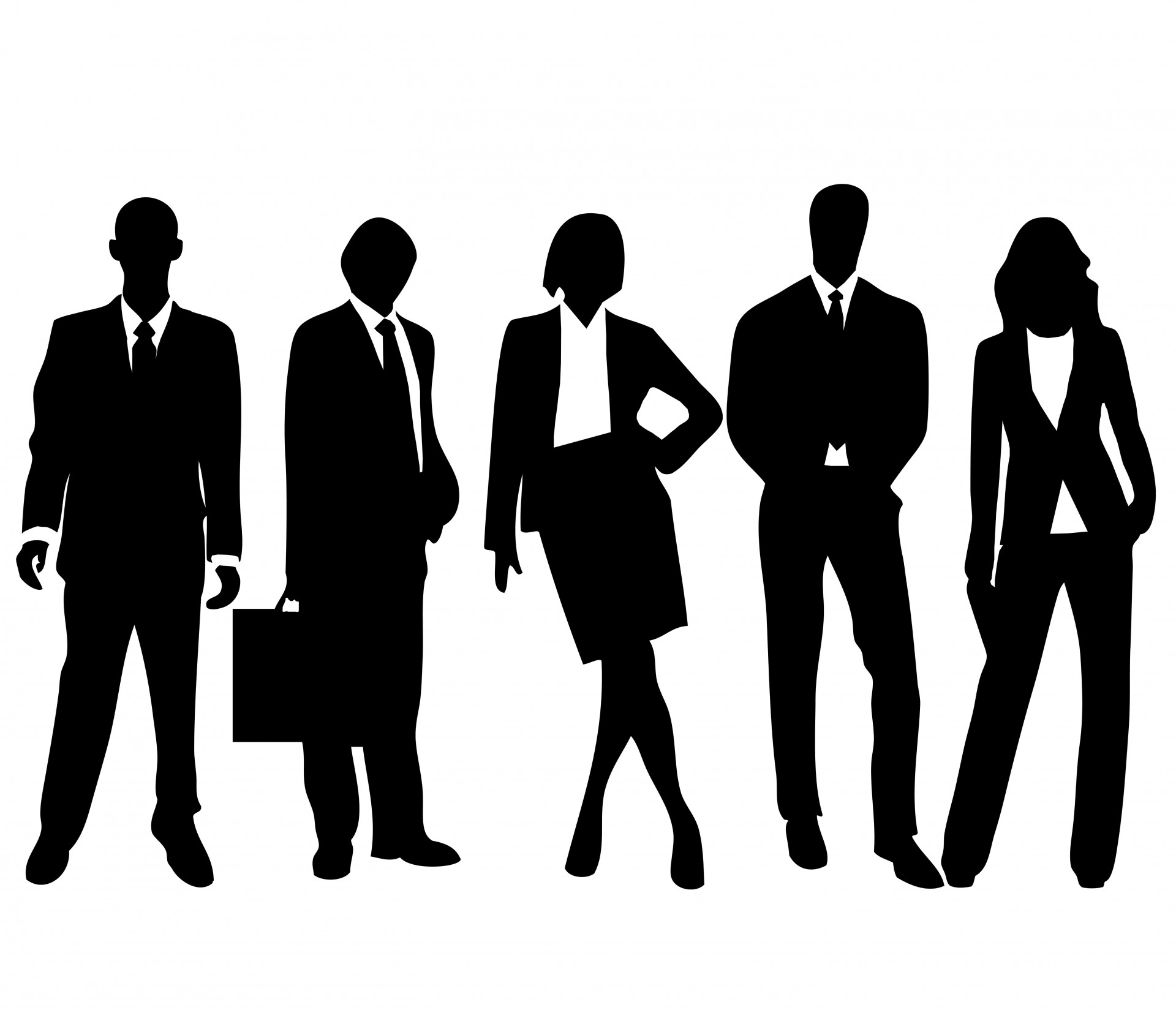 1. Classical Approach
The Classical Approach was all about improving efficiency, decreasing costs and increasing profits. 

Generally it was believed this could best be done if business adopted scientific principles.
Management as planning, organising and controlling
The classical approach considered that there were three key functions of management. They were:
Planning
Organising
Controlling
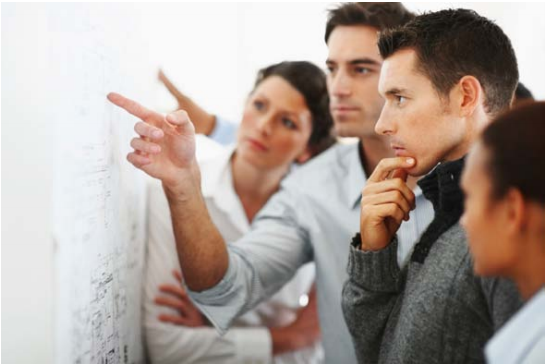 Planning
The planning function was all about setting the goals for the business and working out the best ways of achieving those goals in a changing environment. 

The best way to achieve a goal is called a strategy. 

Planning is still a key function of modern management.
Organising
Organising is all about designing a framework for the business. 

When managers are involved in the organising function they are deciding things like: what tasks need to be done? which workers will do those tasks? how will the workers doing particular tasks be grouped? who will supervise the workers?
Controlling
This was a key function in classical-scientific management. 

Controlling was all about working out ways to measure what was happening in the business and then compare what was actually happening with what the managers had planned to happen. 

In this way managers knew if their plans were working.
Hierarchical organisational structure
The classical approach had strong views on how a business should be structured. 
The structure of a business refers to the way the work activities are allocated and grouped, the amount of regulation there is and who is given the authority to make decisions.
They believed the best structure was based on these principles:
Pyramid structure:
The pyramid structure consisted of a few managers at the top, the workers at the bottom and several layers of middle management to supervise the people beneath them and implement the instructions that flowed down from the top.
Division of labour
The enormous success of American manufacturing at this time was largely due to division of labour. 
Division of labour means the degree to which a total task can be divided into small, usually unskilled, tasks. 
At this time highly skilled mechanical engineers manufactured cars.
Henry Ford applied the principles of division of labour. 
He broke the total task down to a series of relatively low-skilled jobs. 
People without qualifications or skills could be trained to do that particular job (which they often did throughout their working life).
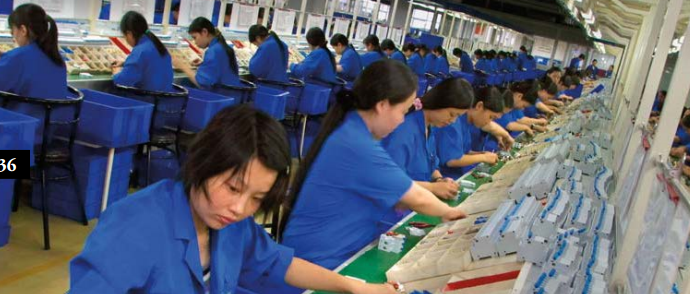 Rigid chain of command
The chain of command refers to the line of authority in a business - the reporting relationship (in terms of who reports to whom) from the top to the bottom. 
The classical theorists advocated a very strict line of authority from the top of a business to the bottom. 

Small spans of control 
The span of control refers to the number of subordinates who report directly to a specific manager. 
The classical theorists argued that it should be between four and fourteen. This principle resulted in a lot of managers.
2. Autocratic leadership style
The classical theorists believed that the best leadership style was autocratic. 

An autocratic style is where managers use a high degree of direction and permit little or no participation in decision making by subordinates.
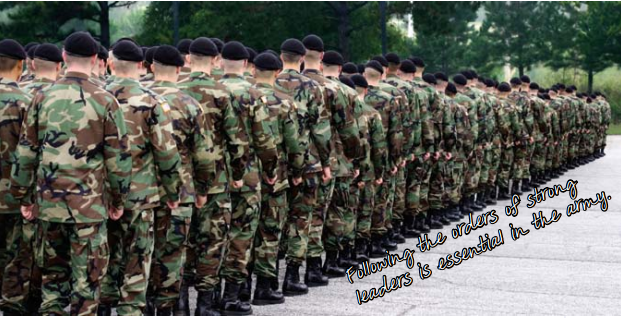 Case Study - Foxconn
Foxconn uses autocratic management to produce iPods.

Foxconn is the trademark used by Hon Hai Precision Industries Co. Ltd. 

The business manufactures electrical components such as connectors for PCs and cable assemblies for global customers.
A typical example is the Apple iPods range of mp3 players. 

Foxconn produces quality low-cost products. 

The factory they are produced in is organised along the principles of scientific management.
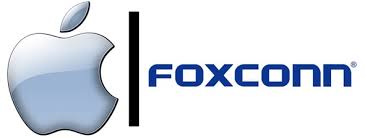 The business employs 100 000 people in the Longhua factory that makes the iPods. 

Each worker does the same task over and over. 

Division of labour is used to break tasks into such small units that unskilled workers can be quickly trained to do them.
All aspects of the worker’s lives are regimented. 
Workers sleep in dormitories housing a hundred people in a single room.
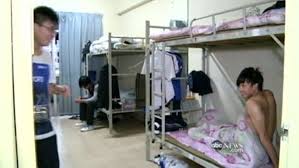 Wages are low by western standards: just on A$25 a week. 

(It is important to know that this is the minimum wage under the employment laws in China). 

Almost half the wage goes on accommodation and meals.
 
Foxconn provides free laundry services, sports facilities and a library.
The management style is autocratic. 

Most employees are women. 

Workers are closely supervised and there is no worker participation in decision-making. 

There is a very rigid hierarchy of management. 

The quality of the employee’s work is very closely supervised. 

Quality is all-important. 

This is how you get cheap, good-quality iPods.
3. Behavioural approach
The behavioural theorists focused on an important aspect of management that had been ignored by the classical theorists. 

This aspect was the fact that managers get things done by working with people. 

The classical approach considered people unimportant. 

They were there to do as they were told and, if they did not do as they were told, they were sacked.
This was an important weakness in their theory and it was addressed by the behavioural approach.

The behavioural approach focused on different aspects of management. 

They were:
Management as leading, motivating, communicating
While the behavioural approach accepted the importance of planning, organising and controlling, the behavioural theorists focused their efforts on the role of managers in leading, motivating and communicating.
The leading function of management is particularly important in dealing with change. 

Leading is concerned with directing people, communicating and resolving conflict.
Explaining how people could be motivated to do their best work was also an important contribution from behaviouralists such as Abraham Maslow. 

This work led to significant improvements in such things as the provision of a physically attractive and safe working environment, better rewards, the provision of training and a career path, as well as effective feedback to employees on their work.
Teams
Behavioural theorists argued that worker productivity would be higher if workers were not as closely supervised as the classical theorists had recommended.

The behaviouralists advocated wider spans of control. 

In other words, individual managers would supervise many more people and there was a need for fewer managers in the supervisory role.
Wider spans of control resulted in layers of management being removed from the middle - between top management and the workers. 

Flat organisational structures are now a feature of modern business.
The behaviouralists also claimed that productivity and efficiency would be higher when people worked in a team structure. 

A work team is a group of people who work intensively together on a particular task to achieve a common group goal. 

Again, the use of work teams is a feature of modern business.
Participative/democratic leadership style
The behaviouralists advocated a participative or democratic leadership style. 

A participative/ democratic leadership style is where managers encourage a high degree of employee participation in decision-making as well as open communication channels.
Although the decision will eventually be made by the manager - this is not a system where employees vote - the employee has the opportunity to give the manager feedback on the decision and it is likely to be a better decision because of that feedback, as the employee is the person actually doing the job and will likely know more about doing that job than any one else.
4. Contingency approach
Contingency theory challenges the central thesis of the classical theorists that there is one best way of managing a business. 

Contingency theory argues that there is no universal or best way to manage a business. 

These theorists maintain that a business organisation and its subsystems must fit with the environment in which the business operates.
In other words the organisational structure and the management style should depend on the type of tasks that are done in the business. 

A typical example might be leading troops in Afghanistan and managing a hospital. 

Which management style would you use in each situation? Would you agree that an autocratic style would be best for leading the troops and a democratic/participative style for the management of the hospital?
Adapting to changing circumstances
The core argument of contingency theorists is that when managers make a decision they must take into consideration not only all aspects of the current environment but also prepare for things that result from an uncertain future. 

The external environment is always changing. 

The economic, technological, political and social changes affect the ability of a business to be competitive. 

Sometimes competitors react to the changes more quickly and as a result meet customer needs more effectively.
When a business can meet customer needs more effectively than its competitors, its market share increases, the value of the business grows and its share price improves. 

The earlier theories suggested that the business environment was more static than it really is. 

The contribution of contingency to management theory stressed the importance of reacting quickly to change by thinking strategically about the future: if something such as a recession happens, what will we do? What is the best way to organise this particular business in this particular environment? What is the best leadership style at this particular time in these particular circumstances?
Large businesses using a hierarchical organisational structure and autocratic leadership style were slow to react to change. 

A typical example was the giant IBM. The top managers believed mainframe computers would always be the focus of their business. They failed to recognise that the technological developments in personal computers were significant. Smaller businesses such as Apple, Dell and Hewlett-Packard were able to respond quickly and grab a large part of IBM’s market share.